Заболевания системы мочевыделения
Мочекаменная болезнь
Пиелонефрит
Травмы почек 
Аденома предстательной железы
Анатомия и физиология
Патологические изменения
Количество мочи: Полиурия, олигурия, анурия
Состав мочи: микро-, макрогематурия, бактериурия
Дизурия – болезненное мочеиспускание
Полакиурия – учащенное мочеиспускание
Количество мочи 700-3000мл
Удельный вес 1,008-1,030
Белок, глюкоза -  отсутствуют
Лейкоциты – единичные в п\зр
Эритроциты – отсутствуют
Бактерии - отсутствуют
Методы  обследования
Анализы мочи: 
общий, 
по Зимницкому ( суточная, 8порций)  
по Нечипоренко
УЗИ почек, мочевого пузыря
Экскреторная урография
Компьютерная томография с контрастированием
Цистоскопия, хромоцистоскопия
Мочекаменная болезнь
Причины камнеобразования:
повышение уровня мочевой кислоты, оксалатных солей, солей кальция, фосфатных солей в моче;

химический состав воды и флоры;
пищевой и питьевой режим (общая калорийность пищи, злоупотребление животным белком, солью, продуктами, содержащими в большом количестве кальций, щавелевую и аскорбиновую кислоты, недостаток в организме витаминов А и группы В)
условия труда (вредные производства, горячие цеха, тяжелый физический труд и др.).
Виды  камней:  
ураты, фосфаты, оксалаты
Мочекаменная болезнь
Осложнения МКБ:

Гнойно-воспалительные: Пиелонефрит, абсцесс почки

Почечная колика

гидронефроз
Эндогенные причины уролитиаза
инфекции  мочевых путей и внемочевой системы (ангина, фурункулез, остеомиелит, сальпингоофорит);

заболевания обмена веществ (подагра, гиперпаратиреоз);

дефицит, отсутствие или гиперактивность ряда ферментов;

наследственная предрасположенность к МКБ.
Лечение мочекаменной болезни
Методы удаления конкремента:

консервативные методы лечения, способствующих отхождению камня; 

оперативное удаление камня ;
 
лекарственный литолиз; 

инструментальное удаление
 спустившихся в мочеточник камней; 
чрескожное удаление камней почек путем экстракции (литолапоксии) или контактной литотрипсии; 

уретеролитолапоксия, контактная уретеролитотрипсия; 

дистанционная литотрипсия (ДЛТ);
Профилактика МКБ
употребление не менее 2-х литров жидкости в сутки; 


 ограничение поступления в организм животного белка,
 	поваренной соли, 
	продуктов, содержащих в большом количестве кальций, пуриновые основания( бобовые, шпинат, кофе, шоколад, рыба, мясные субпродукты, бульоны), щавелевую кислоту; 

потребление пищи, богатой клетчаткой.
Почечная колика
Клиника:
Резкие интенсивные спастические волнообразные боли в поясничной области,  по ходу мочеточника
	иррадиация в  наружные половые органы, мочевой пузырь
С-м Пастернацкого
Учащенное, болезненное мочеиспускание
Обследования:
Ан мочи -  гематурия
УЗИ почек -  расширение лоханки почки, мочеточника, наличие конкрементов
Экскреторная урография – задержка контрастного в-ва
КТ мочевыделительной системы
Лечение
Теплая грелка
Спазмолитики, анальгетики
Антибиотики (при пиелонефрите)

При отсутствии эффекта:
Литотрипсия,  литотомия, литэкстракция
Операция
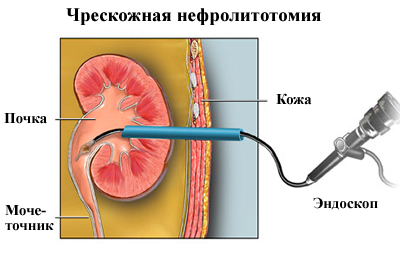 Травмы мочевого пузыря
Диагностика
Катетеризация мочевого пузыря ( отсутствие мочи, примесь крови в моче)
Цистография ( введение  в мочевой пузырь  через катетер рентгенконтрастного вещества, рентгенография в 2проекциях)
Причины: ранение, 
	перелом костей таза, самопроизвольный разрыв при острой задержке мочи
Разрыв мочевого пузыря
Внебрюшинный
	Ложные позывы к мочеиспусканию, боли в нижних отделах живота

Внутрибрюшинный
	Отсутствие мочеиспускания, 
	симптомы перитонита нижних отделов живота
Лечение:
 срочная операция – ушивание мочевого пузыря, наложение эпицистостомы ( или  катетеризация)
Периоперационный период в урологии
Особенности:
Уход за нефростомой, эпицистостомой, мочевым катетером ( обработка кожи, смена повязок, контроль количества и характера мочи)

Термометрия

Контроль диуреза

Помощь в самообслуживании
Повреждения почек
Лечение

Ушиб: покой, холод на область почки, 
гемостатическая терапия

Разрыв: ушивание почки

Размозжение: нефрэктомия
Виды повреждений:
Ушиб
Разрыв
Размозжение

Симптомы:
Боли в поясничной области
Гематурия ( от микро- до макрогематурии со сгустками)
Признаки кровопотери

Диагностика:
Анализ мочи, 
УЗИ почек, 
ретроградная пиелография
Пиелонефритвоспаление почечной лоханки
Причины: 

нарушение оттока мочи ( камни, сужения мочеточника, опущение почек, острая задержка мочи, пузырно-мочеточниковый рефлюкс)

Присоединение инфекции ( кишечная палочка, стафиллококки, энтерококки)

Снижение иммунитета (сахарный диабет)
Часто болеют

Дети до 7 лет
Молодые женщины
Больные мочекаменной болезнью, сахарным диабетом и др



Осложнения:
Абсцесс почки
Карбункул почки
Паранефрит

При хроническом течении – «сморщивание» почки (нефросклероз), почечная недостаточность
Острый пиелонефрит
Диагностика

Анализ мочи общий
Анализ мочи по Нечипоренко -  лейкоцитурия, бактериурия, протеинурия



Бактериологическое исследование мочи с определением чувствительности к АБ
Симптомы: 

Общая слабость

 боль в боковой области живота, в пояснице 

Высокая температура

Частые позывы на мочеиспускание

С-мы интоксикации
Лечение пиелонефрита
Устранение  нарушений оттока мочи

Противомикробная терапия:
Антибиотики (цефалоспорины, аминогликозиды, фторхинолоны)
Нитрофурановые (фурагин, фурадонин)
Другие ( 5НОК, невиграмон)

Обильное питье
Травяные сборы
Иммуномодуляторы
При гнойных осложнениях – 
хирургическое лечение 
(вскрытие абсцесса, карбункула, нефростомия)
Аденома предстательной  железы (доброкачественная гиперплазия предстательной железы)
Осложнение: 
Острая задержка мочи
Симптомы:
Начальные стадии:
Учащенное мочеиспускание (больше ночью)
Неполное опорожнение мочевого пузыря

Прогрессирование заболевания:
Недержание мочи (вытекание незначительными порциями)
Парадоксальная ишурия
Аденома предстательной железа
Лечение
Начальные стадии -   лекарственные препараты

При прогрессировании -  операция резекция аденомы (чреспузырная, трансуретральная)
Диагностика
УЗИ предстательной железы -  увеличение размеров железы, наличие остаточной  мочи
Ан крови на ПСА -  диф. диагноз с раком предстательной железы
Пункционная биопсия
Острая задержка мочи
Лечение: 
Катетеризация мочевого пузыря

При неэффективности -  эпицистостомия
Причина: 
опухоль предстательной железы
Камень мочевого пузыря


Клиника:
Боли внизу живота
Пальпируется увеличенный  мочевой пузырь
Отсутствие мочеиспускания (парадоксальная ишурия)